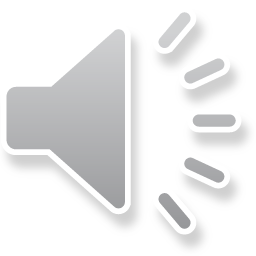 Talking and Listening
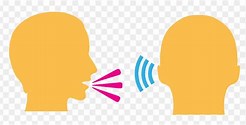 Activity Two
Listening ComprehensionYou will need a copy of the book outline.
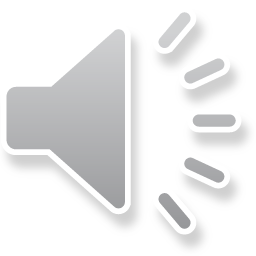 Listen carefully to the following instructions to complete the picture. 

1. 

2.

3.

4.

5.
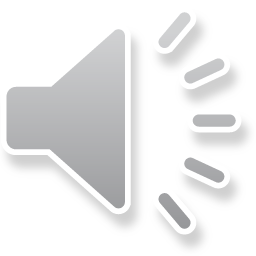 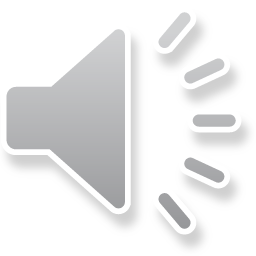 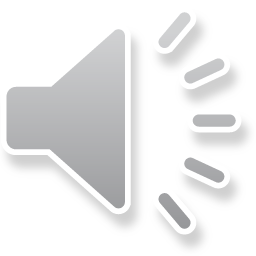 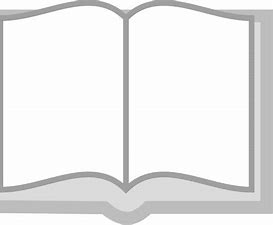 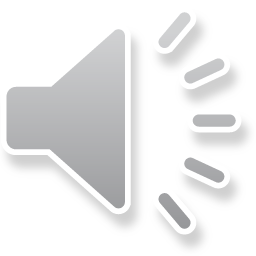 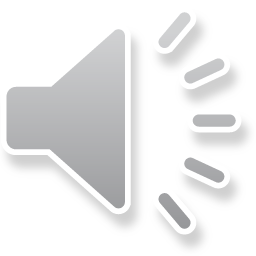